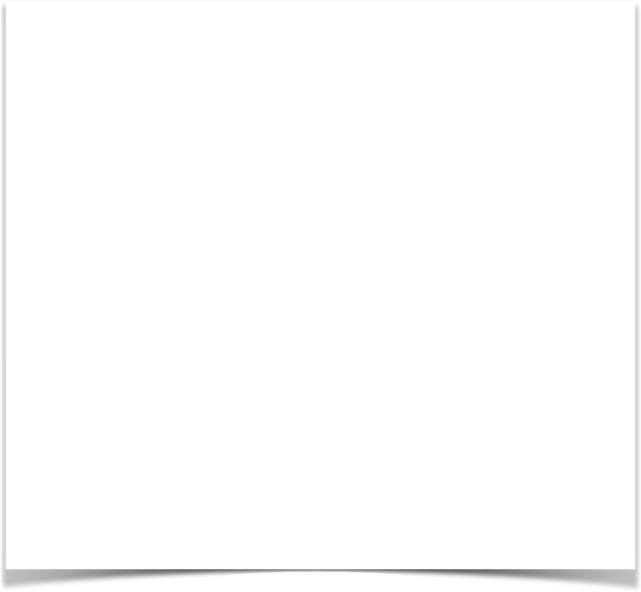 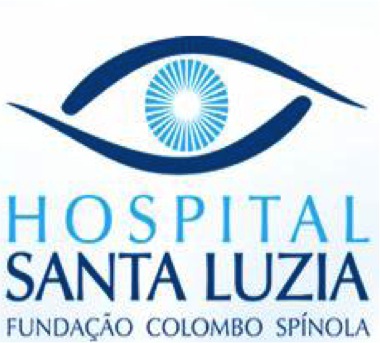 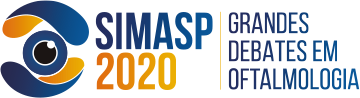 Autor: Leonardo Pimenta de OliveiraInstituição: Hospital Santa Luzia / Fundação Colombo SpínolaSalvador-Ba
Fimose Capsular

A síndrome da contração da capsulorrexe ou fimose capsular, caracteriza-se pela contração da capsula anterior com redução da abertura da capsulorrexe e do diâmetro equatorial do saco capsular após cirurgia de catarata.

São condições que podem predispor essa complicação: fraqueza zonular, idade avançada ou inflamação intraocular crônica.

Complicações: deslocamento do implante, ruptura da barreira hematoaquosa, edema macular cistóide, descolamento retina.

A contração fibrótica pode ser interrompida precocemente com aplicação de incisões radiais com Nd: YAG laser.
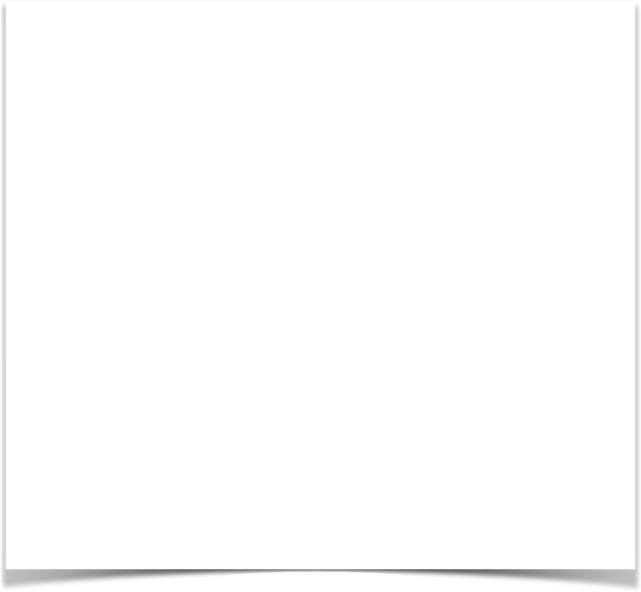 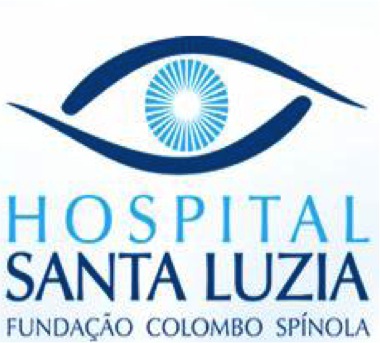 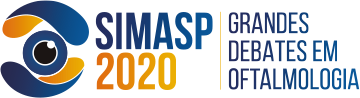 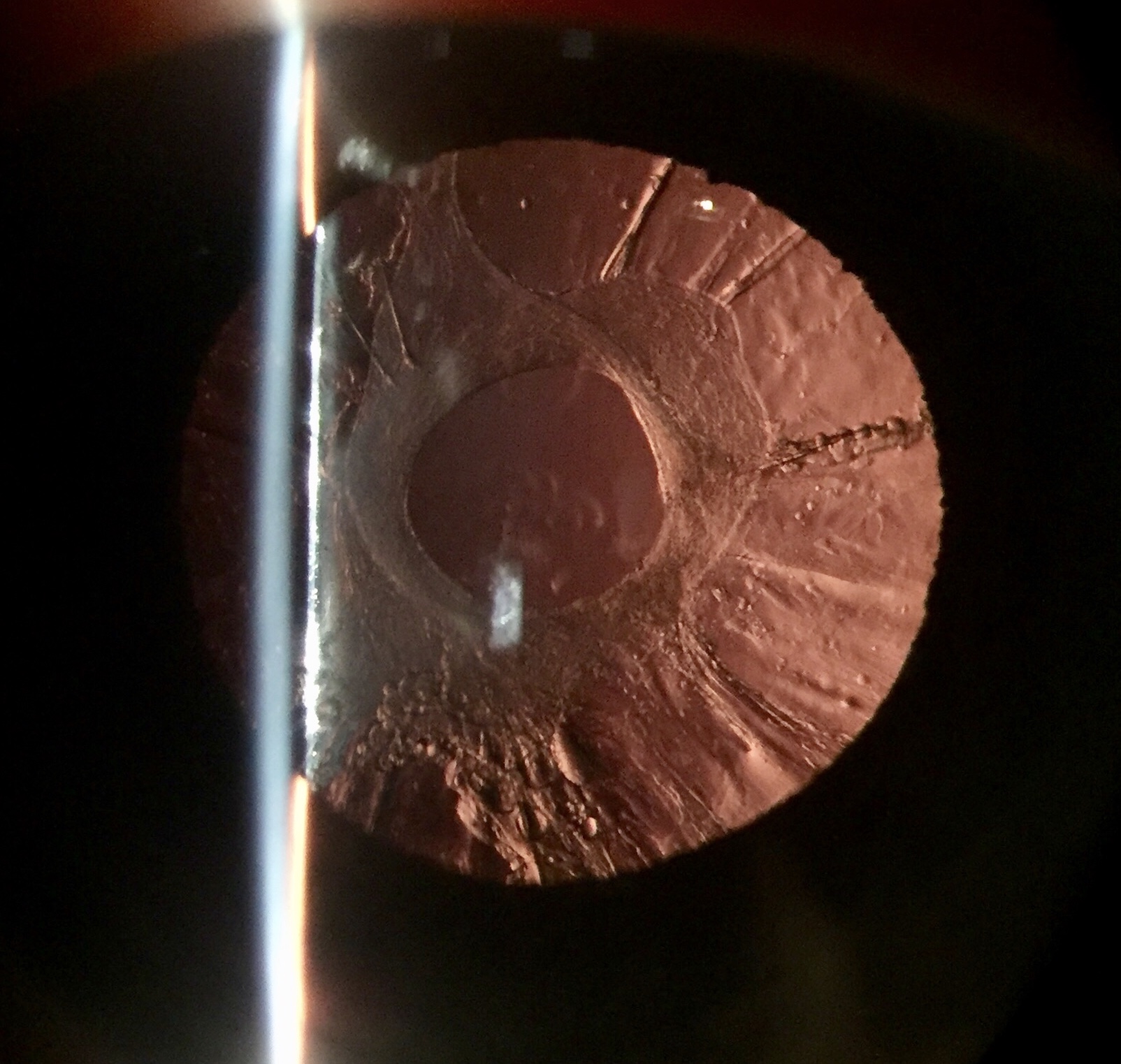 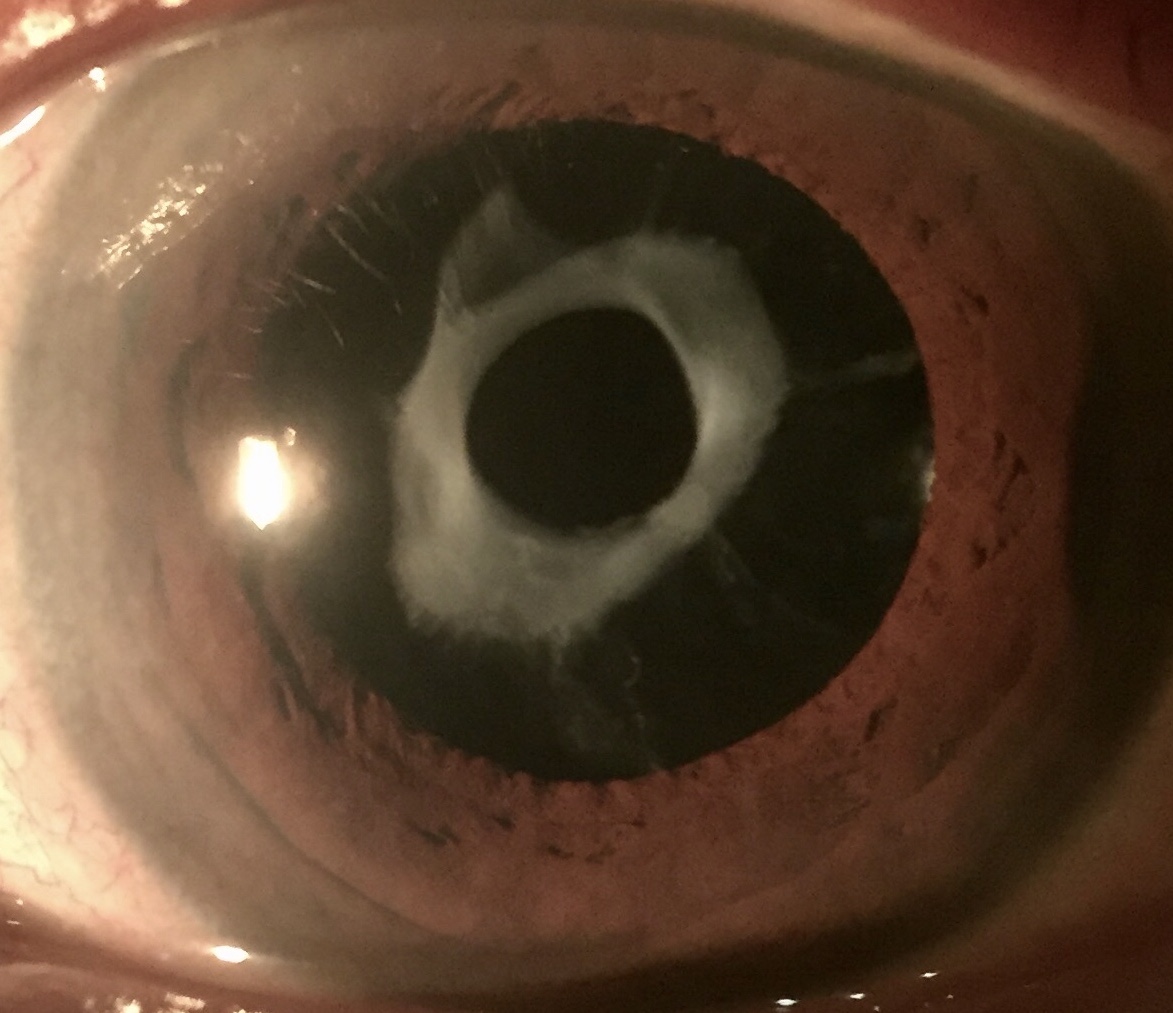 Fimose capsular pré incisões radiais de Nd: YAG laser
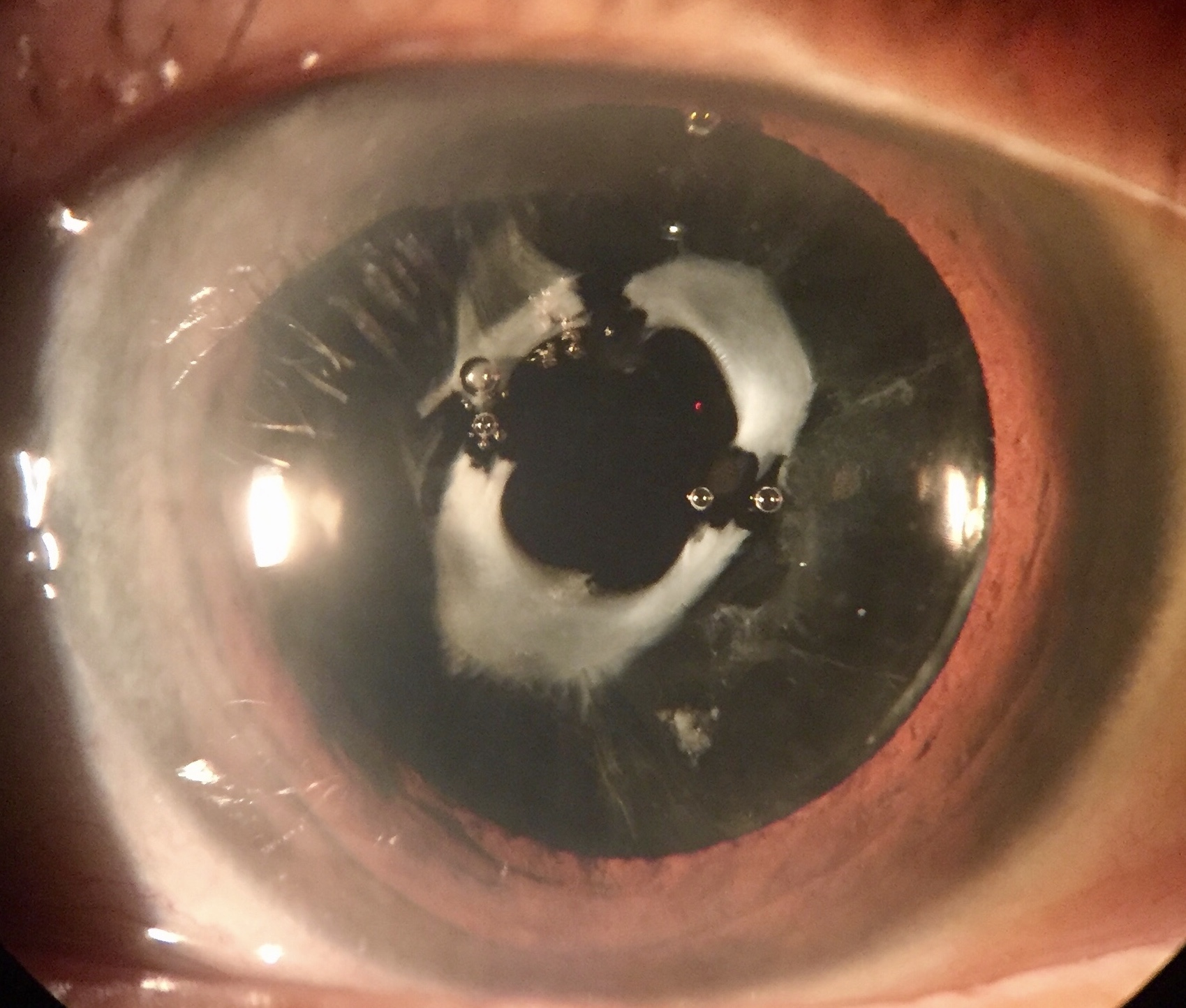 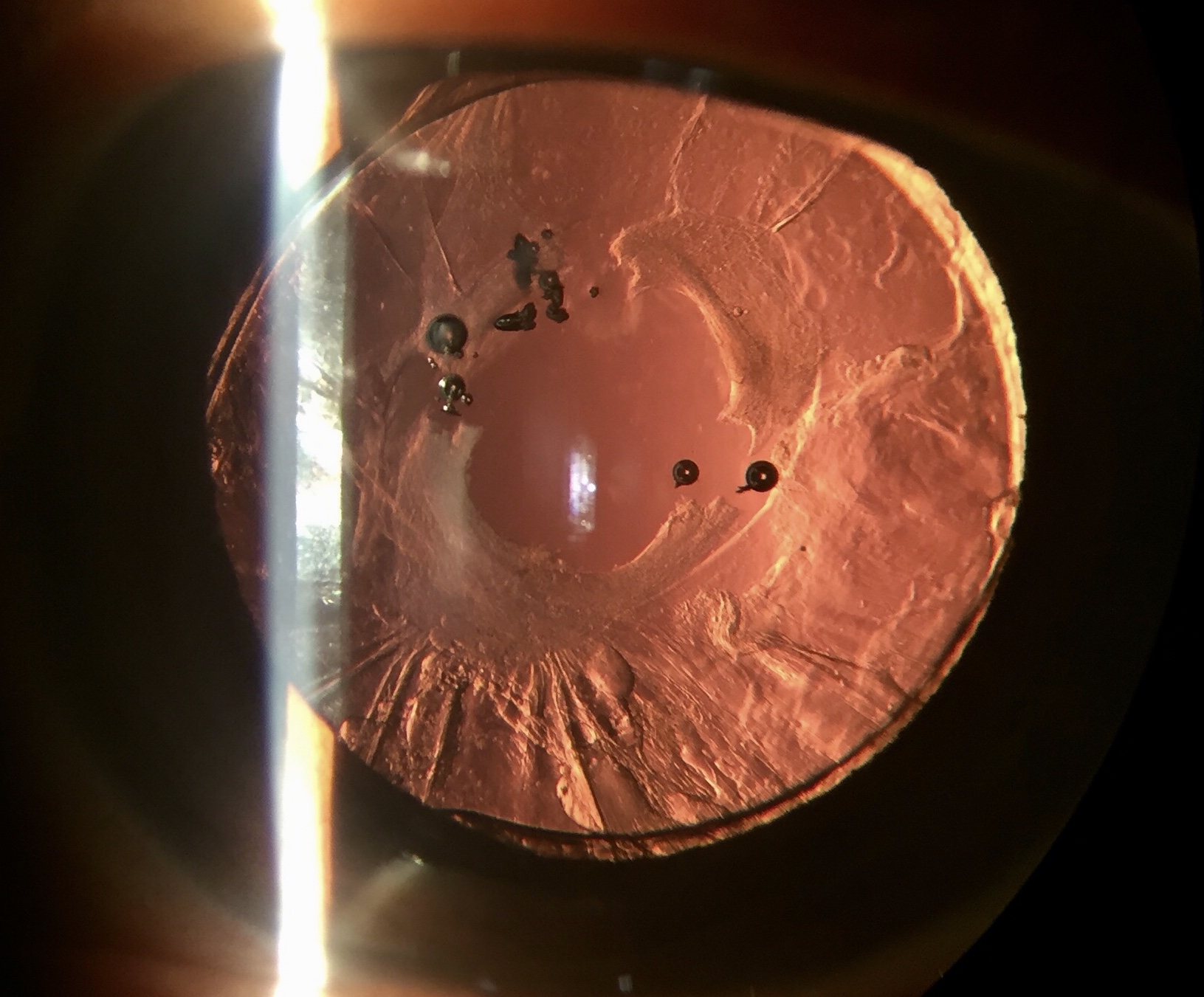 Fimose capsular pós incisões radiais de Nd: YAG laser